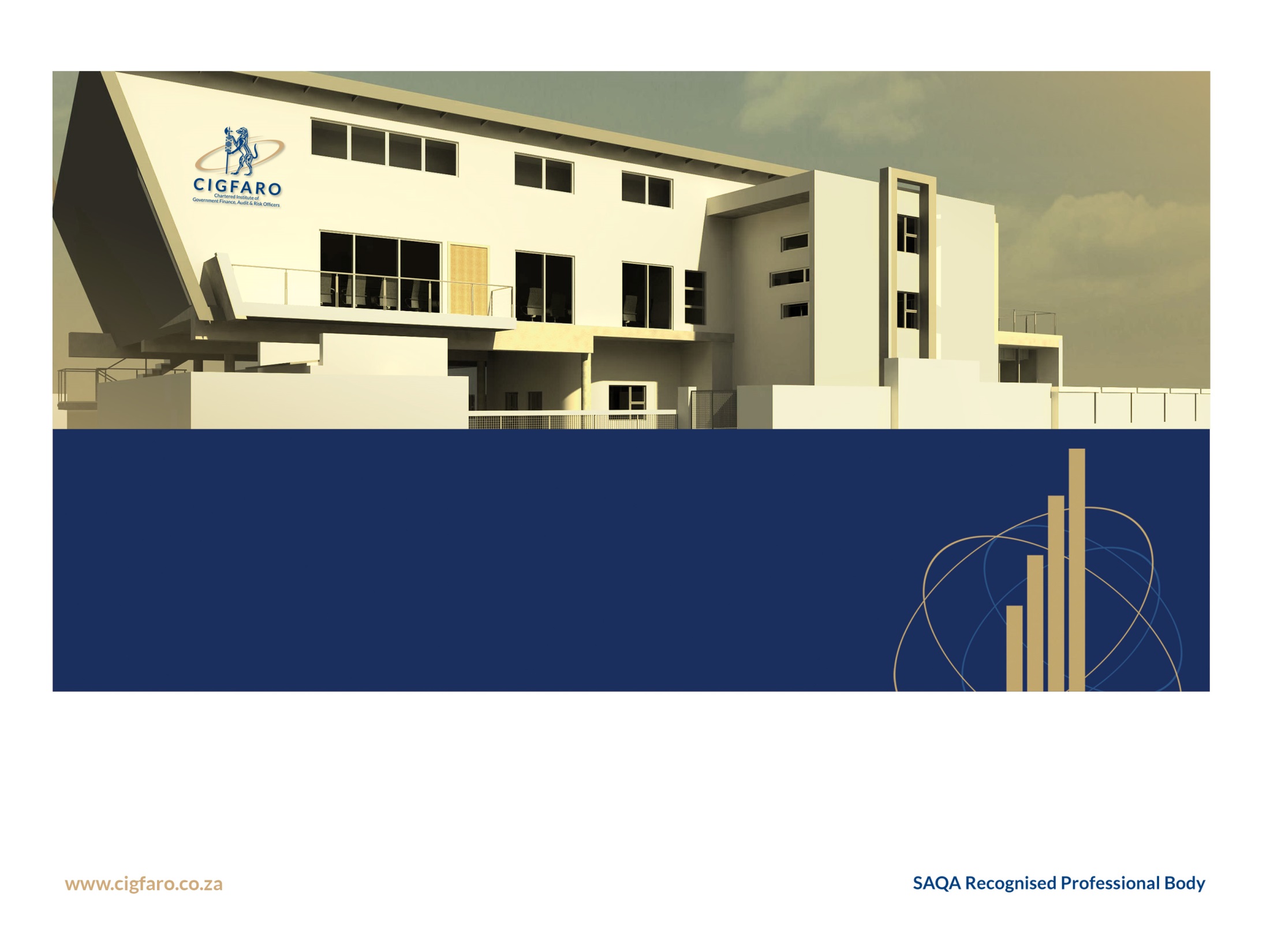 mSCOA BUDGET WORKSHOP
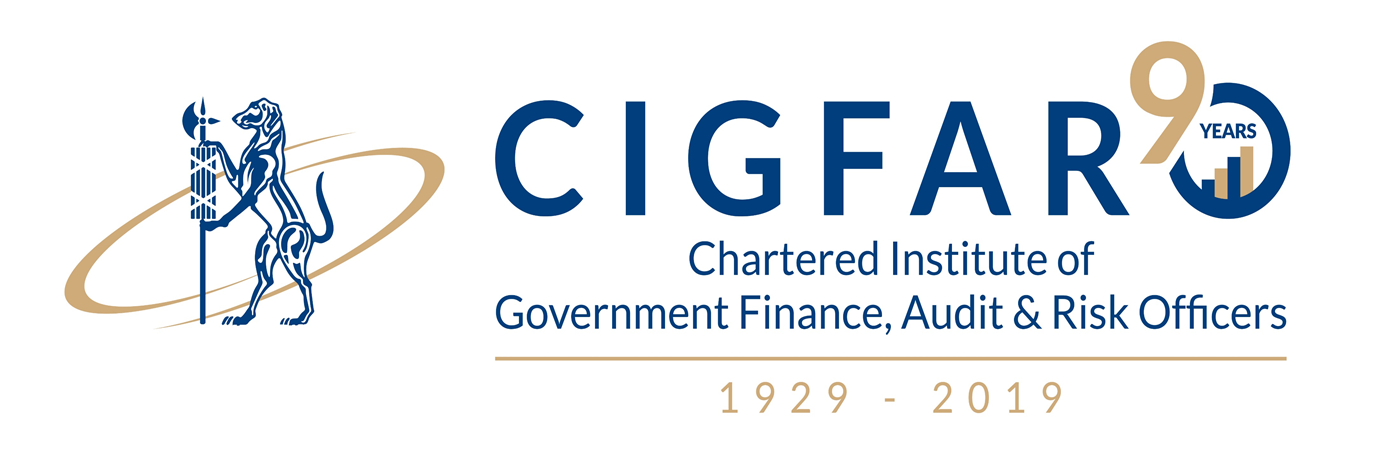 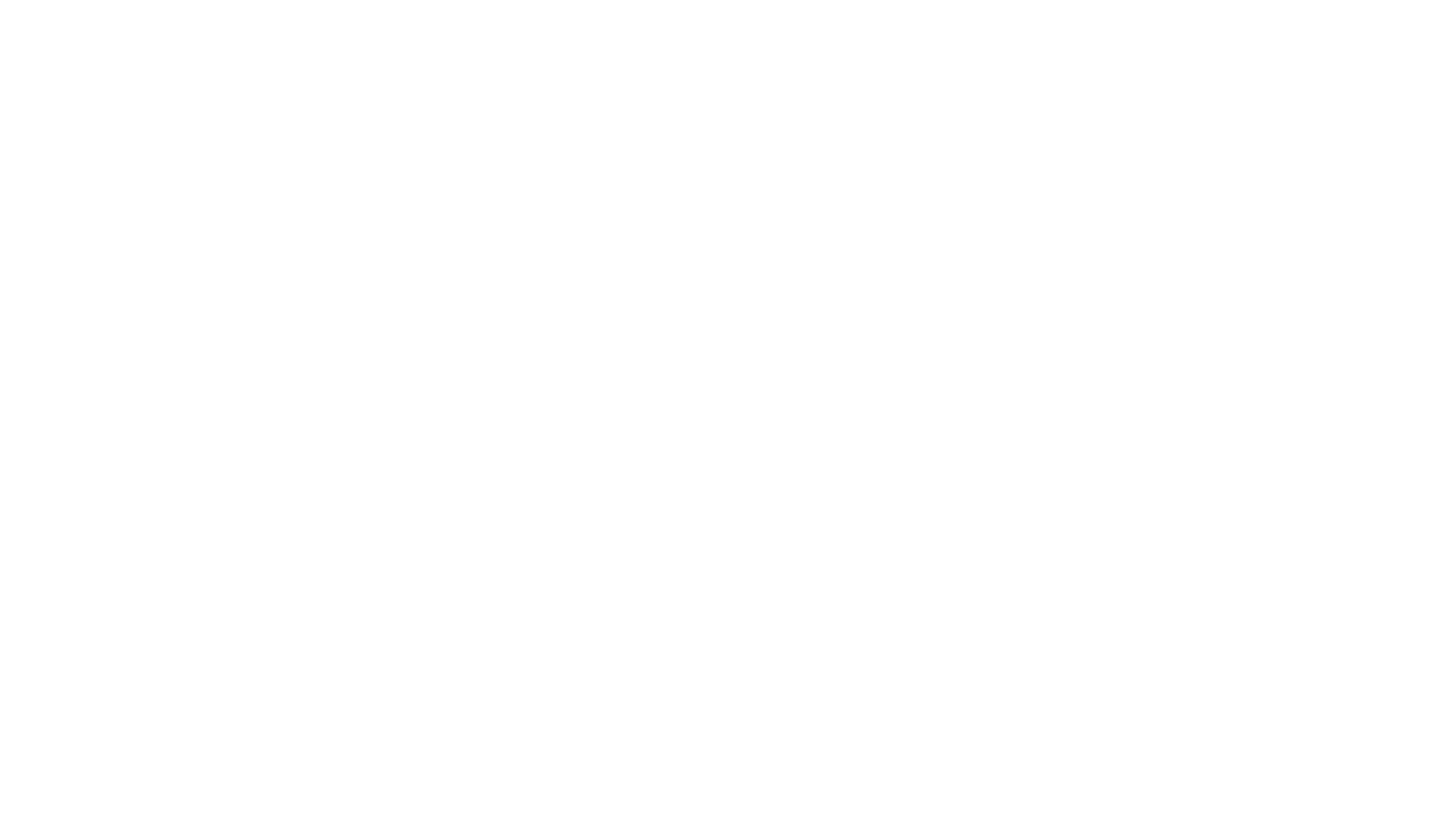 WHY ARE YOU HERE???
EXPECTATIONS
FINANCE MINISTER MTBS
PUBLIC COMMENTS!!!!!
“ We have been BUDGETING for years but SERVICE DELIVERY is ever deteriorating? WHY??????
QUOTES
The Money Professors.com
             “Why Budgets Don’t Work?”
                    Opening Comments: 
“Budgets are like diets. They provide the formula, but not the action.  And not all of them work for everyday.”
QUOTES
The Money Professors.com
             “Why Budgets Don’t Work?”
                     What are Budgets?:
“…In essence, budgets judge us.  And we don’t like to be judged.  Mostly because it makes us accountable for our own actions.  And it is much easier to blame (Economy, Boss, President, etc.)”
DIVINE OPINION
“A budget is an attempt to do things decently and in order.”
                     1 Corinthians 14:40
“Let all things be done decently and in order”
BIGGER PICTURE
Improved Delivery-Customer satisfaction
Crime Reduction
Viability  / Sustainability
BUDGET

REVENUE GENERATION


PRUDENT SPENDING
S.A Growth & Development
Jobs  Creation
Foreign Investments
Good Corporate Governance
Better place to Live in!!!
Better Life for all!!!
CONCLUSION
then
Corruption will reduce and ultimately disappear whilst Service Delivery will improve.
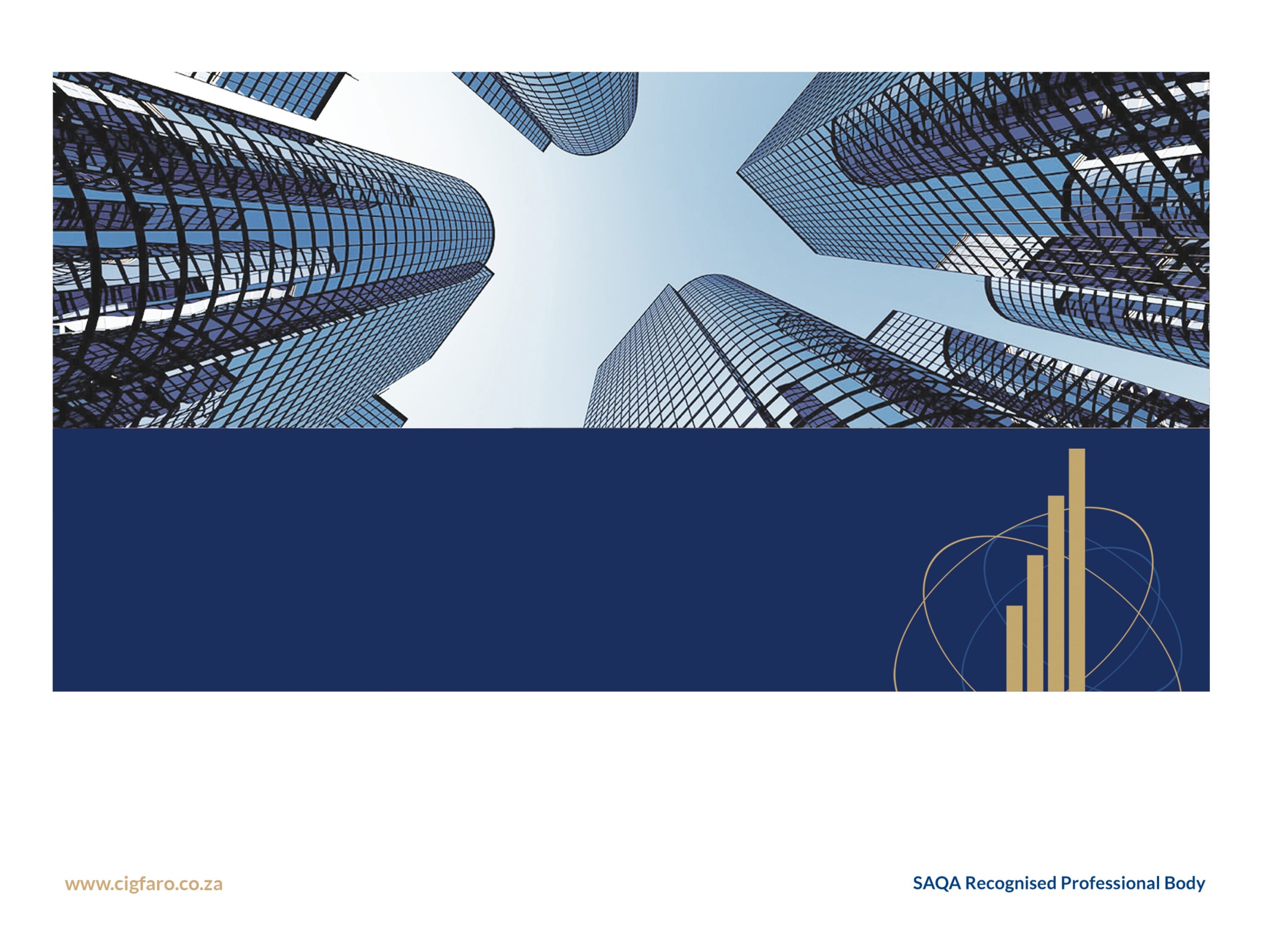 Thank You!
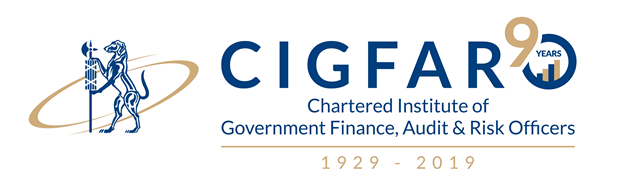